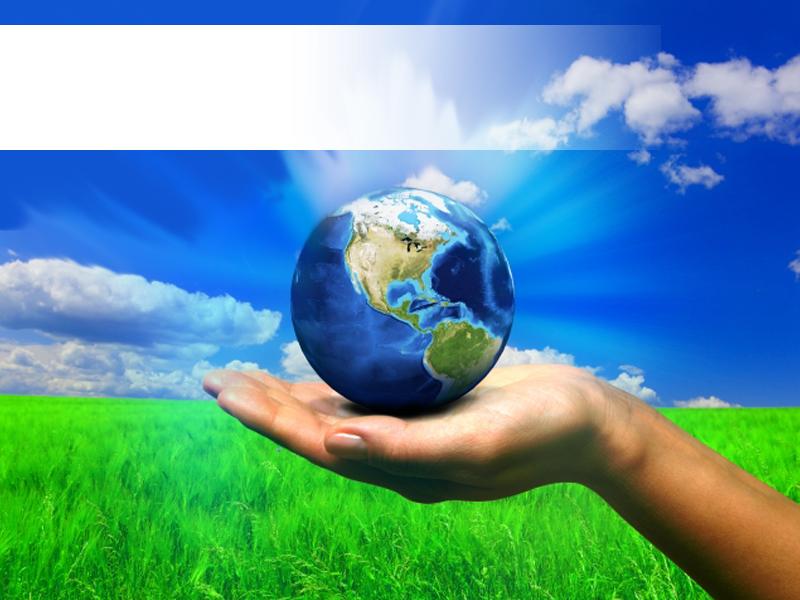 Letní škola EkoInkubátor
Ondřej Havlena
Jindřich Anděra
Kamila Zmeškalová
Eva Tobolová
Free Powerpoint Templates
Hlavní problém
nízký počet uchazečů (nízký zájem)
konkurence
nedostatečná informovanost studentů
Cíl kampaně
získat pro letní školu 35 účastníků
zvýšit povědomí o EkoInkubátoru mezi studenty

… je jen na Tobě, jestli dáš přírodě šanci.
Cílová skupina
Primární cílová skupina 
studenti ESF a FSS MU
Sekundární cílová skupina 
studenti ostatních VŠ v ČR kromě pražských VŠ, ekonomické zaměření, ekologie či ochrana přírody
Komunikační kampaň
hromadný email
informace na webu ESF a FSS
nástěnka na ESF a FSS
pozvánky v ISu MU
spořič obrazovky
letáky
tramvaj
reklama na FB
propagační stánek
úvodní stránka v IE na počítačích FSS a ESF
Návrh letáku
Návrh plakátu
Rozpočet
Termíny
Časový harmonogram
Kontrola
porovnáním počtu přihlášených studentů v IS MU
kontrola rozpočtu
kontrola časového harmonogramu
zpětná vazba pomocí dotazníků
Děkujeme za pozornost.